Gjennomføring av omstillingsprosessen og brukermedvirkning
Nasjonalt brukerråd, 26.05.2021
[Speaker Notes: Jobbe med å beskrive mål/formål med program som format

Se på hvordan involvere/delta i mindre enn 50%

from Svein Harald Nygård to everyone: 9:28 AMSvein Harald: Kan man istedenfor styringsgruppe, tenke et programstyre hvor det også er involvert andre enn bare direktørgruppen, nettopp for å vise en bredere involvering og eierskap i en omstilling?
from Aud-Karin Stangvik to everyone: 9:32 AMAud Karin: er tanken å også involverer fagnettverkene?
from Heidi Enger to everyone: 9:35 AMVi ledere kan prioritere medarbeideres arbeidstid, dette er også et premiss for deltagelse i prosjekter]
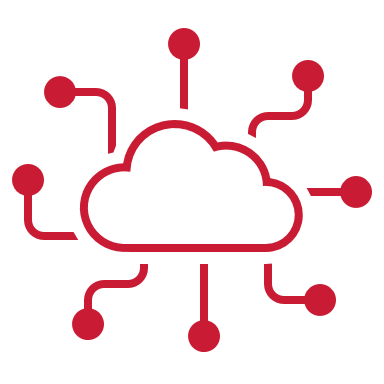 Om omstillingen
Perioden 2021-2024
Nytt mandat, endret ansvarsfordeling
Reduserte budsjetter gjennom perioden
Ny organisasjonsmodell
Statped må gjennomføre en rekke ulike tiltak i perioden, både av intern og ekstern karakter
2
Nasjonalt brukerråd, 26.05.2021
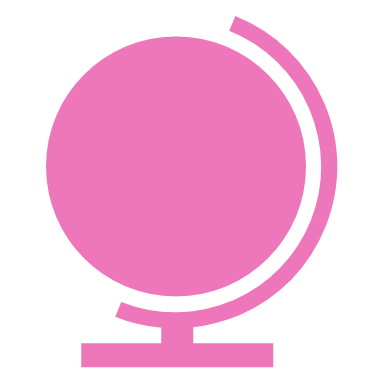 Omstillingen
Organiseres i et omstillingsprogram
Helhetlig plan (programbeskrivelse) – tidsplan for hele perioden
Ansattes medvirkning/innflytelse
Brukeres/samarbeidspartneres involvering/innflytelse
Evaluering: Følgeevaluering (KD) – egne evalueringer
Åpenhet i prosessen
3
Nasjonalt brukerråd, 26.05.2021
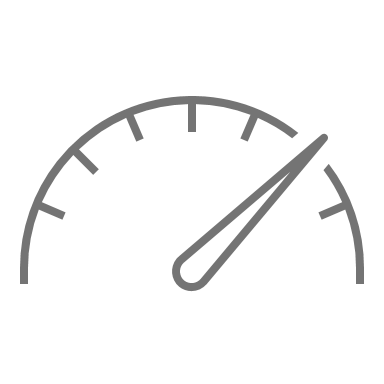 Hvorfor denne modellen? Hva er målet?
Sikre fremdrift i omstillingen

En plan som viser helheten og kommuniserer det som skal skje

Enhetlig gjennomføring som skaper forståelse for prosessen
Legge til rette for deltakelse og involvering

Håndtere kompleksitet og omfang

En modell som sikrer koordinering, styring og oppfølging
4
Nasjonalt brukerråd, 26.05.2021
Plan for omstillingsperioden (2021-2024)
Programmet utarbeider en helhetlig plan
Viktig å analysere avhengigheter, kompleksitet, prioritet
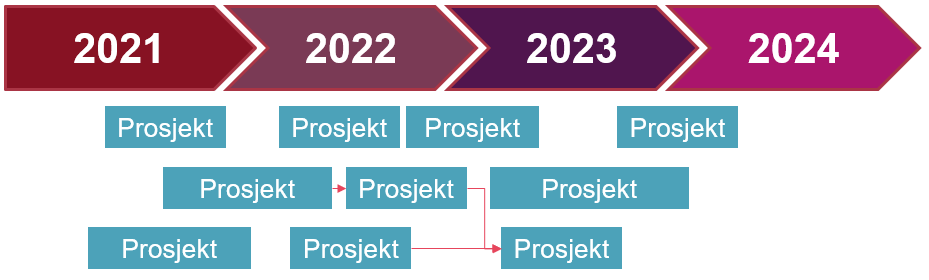 5
Nasjonalt brukerråd, 26.05.2021
Brukeres/samarbeidspartneres involvering
Skape legitimitet gjennom å involvere eksterne samarbeidspartnere – KS, brukerorganisasjoner, UDIR, m.fl.
Referansegruppe og/eller annen konstruksjon
Kvalitetssikring
Faktagrunnlag?
Deltakelse i prosjekter
Ekstern kommunikasjon
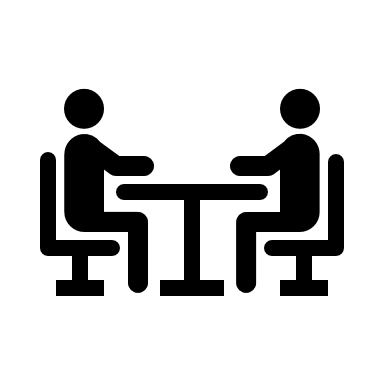 6
Nasjonalt brukerråd, 26.05.2021
Fra Nasjonalt brukerråd 10. mars
«Det som er viktig er at brukerrepresentanter blir tatt med tidlig i prosessen og ikke når en sak skal besluttes. Det gis forslag om at det lages en plan og tidslinje på hvor det er saker der brukerorganisasjonene kan gi innspill i forkant.»
Krevende å få til dette i alle saker/prosesser, bl.a. fordi Statped vil måtte stykke opp arbeidet i separate deler
7
Nasjonalt brukerråd, 26.05.2021
Modell – til diskusjon
Utfordring: Å sikre at dette ikke forsinker prosessen
Mulig løsning: Annen medvirkning enn via faste møtepunkter
Utfordring: Å velge de riktige prosjektene for involvering
Mulig løsning: Identifisere disse via den samlede planen/tidslinjen
8
Nasjonalt brukerråd, 26.05.2021
Deltakelse i prosjekter – til diskusjon
Hvis vi ser for oss at eksterne deltar inn i enkelte prosjekter, hva skal til for at vi kan få til det?
9
Nasjonalt brukerråd, 26.05.2021
Nasjonalt brukerråd, 25.05.2021